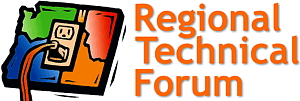 Regional Technical ForumFuture Funding Discussion
March 19, 2014
RTF PAC Presentation
Topics for Today
Review funding projections spreadsheet
Frequency of building stock assessments
End-use load research update
Funding Projections
Add 1 FTE for research design
Update UES for appliance standards
Net Change (2015-2019)
Stock Assessment Frequency
Assessments/Surveys needed sooner than 5 years
Lighting (due to Solid State Lighting influx)
Equipment within buildings (IT, Entertainment, wood heat, appliance density & size, DHP, …)
New Construction Residential 
Behavioral aspects
New Construction Commercial 
IT Sector
Longer Update Cycles may be OK for:
Envelope, HVAC, Systems  Integral to Buildings
RBSA Data Used Recently at RTF and in BPA/Utility Programs
Roughly 80% of RTF Res. measures reference RBSA
Lighting socket count, type, wattage, hours & storage
Residential building characteristics & billing data for simulation model calibration
Cycles per year data for Dishwashers, Washers, Dryers – (Some data used in federal standards too)
Wood heat & supplemental fuel saturation
Ductless Heat Pump 
Capacity value of EE
Power Plan Development 
More to come from end-use metering analysis
End-Use study updates
BPA offering to fund $250k of the expected $500k to keep RBSA metering project alive
Contingent upon region picking up remainder of cost
RTF uses RBSA data extensively in analysis
End-use metering helpful in understanding
Shape of load & savings
TRC calculation
Peak contribution
We Know That Residential Water Heating Load Profiles Have Changed
System Winter Peak Hours
We Now Know That Using Old (ELCAP) Load Profiles Understate the Capacity Impact of Changes in Water Heater Efficiency
Updating Load Profile Data Annual Energy and Winter Capacity Savings from 2010-2012 Utility Efficiency Programs
120 Lower Peak